OKULA UYUM (ÖĞRETMEN)
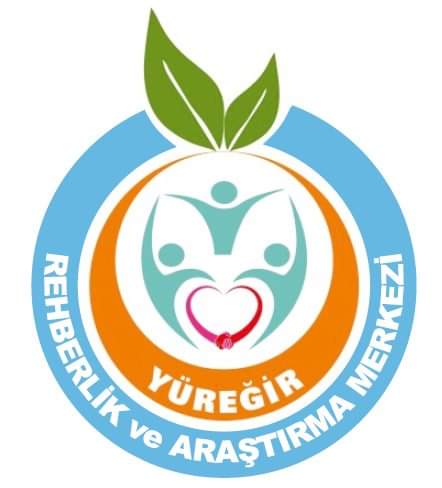 Uyum 
Öğretmen ve Okulun Tanıtılması
Öğretmenlere Öneriler
Tanışma ve Isınma Oyunları Örnekleri
Akış
Öğretmen bir çocuğun anne babasından sonra aile dışı güven duyacağı ilk kişidir. Öğretmenin öğrenci üzerinde oluşturduğu ilk izlenim çok kıymetli olup öğrencinin öğrenim hayatını etkileyecektir.
İlkokul, okuma yazma süreci gibi algılansa da yaşam boyu gerekli olacak davranışların temelinin atıldığı bir öğrenim basamağıdır.
Eserinin üzerinde imzası olmayan yegane sanatkar ÖĞRETMEN’dir.
Kendisi ve çevresiyle dengeli ilişkiler kurabilen ve bu ilişkiyi sürdürebilen çocuklar uyumlu çocuklardır.
Okula uyum,
İlk defa ailesinden ayrılarak başka bir ortama giren çocuğun heyecan, kaygı, korku hissetmesi normaldir. Bu sürecin iyi geçmesi için çocuğun hazırbulunuşluğunun yanı sıra,  aile ve okul işbirliğiyle okulu çocuğun güvenli ortam alanına almak gerekmektedir. İlk olarak okul ve öğretmen tanıtılmalıdır.
Uyum
Adı ve soyadı 
Eğitim durumu 
Deneyimi 
Okulda çalıştığı süre 
Kendi ile ilgili bilgi
Öğretmenin Kendini Tanıtması
Okulun adı 
Okulun iletişim bilgileri 
Okulun müdürü 
Rehber öğretmen/Psikolojik danışman 
Sınıf Öğretmeni 
Eğitim süresi 
Okula giriş çıkış saatleri 
Sınıfımız okulun neresinde? 
Kütüphane, laboratuvar, spor salonu nerede?
Okulun-Sınıfın Tanıtılması
Öğrencilerin  gelişim ve öğrenmelerini destekleyici gerekli sınıf düzenlemeleri yapılmalı, kendilerini güvende hissedecekleri ortam hazırlanmalıdır.
Öğrencilerin ilgisini çekebilecek, sınıfa alışmasını kolaylaştırıcı görseller ve materyaller kullanılmalıdır.
Öğrenciler ile okul başlamadan bireysel olarak tanışılıp iletişim ve bağ kurularak öğrenci-öğretmen ilişkisi geliştirilmelidir. Ayrıca öğrencinin bireysel olarak gözlemlenmesine olanak sağlanır.
Öğrenci hakkında veliden bilgi alınmalı ve veli ile iletişim halinde kalınmalıdır.
Öğretmenlere Öneriler
Öğretmen; kendisini, sınıfı, okulun bölümlerini, okulun çevresini tanıtıp okulda ve okulun çevresinde bulunan olanaklar hakkında velileri ve çocukları bilgilendirmelidir. 
Öğretmen; öğrenci ve velileri okul kuralları hakkında bilgilendirmelidir.
Sınıf kuralları öğrencilerle birlikte oluşturularak  kurallara uyum artırılmalıdır. 
Tanışma ve ısınma oyunları ile öğrencilerin okula ve arkadaşlarına uyumu kolaylaştırılmalıdır.
Öğretmenlere Öneriler
İhtiyaç duyulduğunda okul rehberlik öğretmeni (psikolojik danışman) ile iletişime geçerek çocuğun okula uyum sürecinde yaşadığı sıkıntılar için ondan destek istenmelidir.
Öğretmenlere Öneriler
İÇ İÇE ÇEMBERDE TANIŞMA 
Amaç: Tanışma, İsim öğrenmeSayı: 16Süre: 5dakikaÖğrenciler iç içe iki çember olurlar ve çemberi bozmadan zıt yönde yürürler. Eğitmen özel bir işaretle “dur” der. Her iki çemberdeki öğrenciler dururlar. Karşı karşıya olanlar isimlerini birbirine söyler.
Tanışma oyunları
ADINI SÖYLEYEN HEYKELAmaç: Tanışma, İsim öğrenmeSayı: 16Süre: 10 dakikaEğitmen sınıfta bir müzik açar.Çocuklara müziği durdurduğunda heykel gibi hareketsiz kalmalarını söyler.Eğitmen müzik durduğunda bir çocuğun yanına giderek “Benim adım Gürsel senin adın ne?” diyerek sorar.Çocuklardan adlarını yüksek sesle söylemelerini ister.Her çocuğun adı söylenene kadar oyun devam eder.Eğitmen çocuklardan farklı pozisyonlarda duran heykel olmalarını isteyebilir.
Tanışma oyunları
İSİM VE HAREKET…Amaç: Öğrencilerin birbirlerinin isimlerini öğrenmesini ve iletişim kurmalarını sağlamak.Sayı: 16Süre: 5 dakikaÖğrencilerden bir çember oluşturmaları istenir. Sırayla herkes ismini söylerken, isminin her hecesine bir hareket gösterir.Öğrencilerin hepsi isimlerinin hecelerine göre hareketlerini gösterdikten sonra sırayla herkes önce adını söyler ve hareketini yapar. İkinci sefer bütün grup o kişinin adını söyleyerek hareketini yapar. Bittikten sonra tekrar etmek isteyenler bütün grubun isim ve hareketini tekrar eder.
Tanışma oyunları
KAHKAHA OYUNU.Amaç: Tanışma, İsim öğrenmeSayı: 16Süre: 10 dakikaÖğrenciler yarım ay şeklinde oturur.Eğitmen elindeki topu çocuklara gösterir. Ve “Bu topu havaya atacağım tekrar tutana kadar herkes kahkaha atacak“ ve “Topu tuttuğumda da herkes çok sessiz olacak” der,Eğitmen topu her atıp tuttuktan sonra bir çocuğun adını söylemesini ister.Etkinlik her öğrenci adını söyleyene kadar devam eder.Aynı zamanda eğitmen bu oyunla öğrencilere sesli-sessiz kavramını öğretmiş olur.
Tanışma oyunları
İSİM TRENİAmaç: Tanışma, İsim öğrenmeSayı: 16Süre: 10 dakikaÇocuklar bir çember oluştururlar.En iyi tren taklidi yapan bir öğrenci ortaya çıkar. “Puf”, “puf”, ”çuf”, “çuf”, “düüt” gibi sesler çıkararak ve bu arada kendi ismini tekrarlayarak , halkanın içinde dolanır.Tren başı olan çocuk bir diğer öğrencinin önüne gelerek elini sıkar ve “Merhaba, ben ….. (ismini söyler)” Tanıştığı çocuk da ismini söyleyince arkadaşını elinden tutar ve arkasına alır. Böylece bu çocuk ikinci vagon olur. İki çocuk birlikte bir yandan tren sesi çıkarırken ilk çocuğun ismini tekrarlar.İlk iki çocuk bir üçüncü çocuğun önüne gelir, elini sıkar ve tanışırlar ve üçüncü çocuk da trene vagon olarak eklenir ve halkanın içinde dolanırlar onun ismi söylenir. (Bu arada vagon başı ikinci çocuk olur)Böylece her çocuk ile tanışılır her çocuğun ismi bir tur söylenir.
Tanışma oyunları
Teşekkürler.
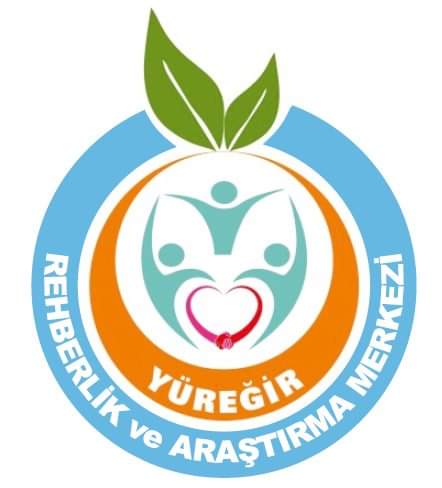